Мифологические сказки
Выполнила: студентка 
Группы ОРМ-17,
Иванова Раиса
Миф – это древнее народное сказание о легендарных героях, богах, о происхождении явлений природы, традиций, обычаев.  
  Мифы в основном направлены на передачу молодому поколению традиционных взглядов на природу: все в ней имеет своего духа-хозяина. Эти духи-хозяева следят за тем, чтобы человек не причинил особого вреда всему живому и неживому на земле. 
  Таким образом, мифы имели не только познавательное, но и воспитательное значение для молодого поколения юкагиров, ибо только на поучительном опыте предков можно было выработать в нем черты духовного и нравственного своеобразия, свойственного душевному и психическому складу арктического человека.
1.  Теплый край [юг]. Зап. Е. И. Ромбандаевой от матери Марии Дмитриевны в 1959г. в д. Хошлог – Пер. Е. И. Ромбандеевой. – Публ.: [62].
2. Лыжня Мосьхума. Зап. Е. И. Ромбандаевой от матери Марии Дмитриевны в 1959г. в д. Хошлог – Пер. Е. И. Ромбандеевой. – Публ.: [62].
3. Первый слух, первая весть о деревне Мувынтес. Зап. Е. И. Ромбандаевой от матери Марии Дмитриевны в 1959г. в д. Хошлог – Пер. Е. И. Ромбандеевой. – Личн. архив составителя. -  Публ. впервые.
Сюжетно-композиционная структура Теплый край
Умрет человек, его одна душа в теплые края отправляется. Когда душа туда идет, через теплое море проходит. Через это море ее переносит утка, по срезанным родственниками волосам. 
   Поэтому, когда умрет человек, близкие родственники срезают с затылка волосы, складывают вместе. Исполняется сорок дней, убивают утку, вместе с уткой волосы поджигают. 
   
Строят маленький навес. Когда навес готов, в него кладут сжигаемые волосы и скелет утки с перьями, подправляют для сжигания. 
   
   Если душа до теплого края добирается, там и начинает жить обратно. Пока не превратится в маленького ребенка.
Лыжня Мосьхума
У лося первоначально было шесть ног, рук. Он был священным. Его никто догнать не мог, убить не мог. 
  Мосьхум решил что-то сделать. Он решил что, лось должен быть доступным для человека. Надел лыжи, догнал лося, взмахнул своей саблей, задние ноги лосю отрубил. Они находятся на небе чуть пониже созвездия Лося – четыре тусклых звезды. 

  Поэтому у этого зверя зад выпуклый. С этого времени лось перестал быть священным, люди начали его добывать.  

  Мосьхум за сделанное добро тоже наверху отразился. Он бежал за лосем, его лыжная дорога на небе виднеется – называют ее Лыжной дорогой Мосьхума.
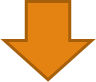 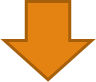 Первый слух, первая весть о деревне Мувынтес
В далеком прошлом в деревне Мувынтес жили двое – жена и муж. Они начали стареть, детей у них нет. Жена, муж постарели. Во всем друг другу помогают.

  Однажды пошли вместе дровишки собирать. И в дупле нашли мальчишку. Он сильно испугался, замерз, говорить не может. Домой привезли, растили, кормили, водились, лелеяли. 
  Сын начал приходить в себя. Начал иногда улыбаться, Понемногу говорить начал. Сильным, высоким, трудолюбивым мужчиной стал. Деду и бабушке помогал. 

  Этого парня звали Лиственница. Из-за того, что очень высокий или из-за того, что в дупле лиственницы нашли. Сын женушку нашел. Жена семь сыновей родила. Они все выросли, женились. С этого времени Мувынтес стала многолюдной.
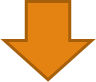 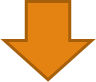 Среди жителей кто ростом высоким окажется, Лиственницей и назовут. Всех членов семьи тоже дразнят лиственницей. Деревня Мувынтес так и образовалось. До 1941 ее дома – постройки стояли. Началась война, милую деревню и разогнали.
Спасибо за внимание!